L'idée religieuse (259322)
May 18 2009 at 9:05:50
Le mouvement ouvrier (259804)
May 19 2009 at 1:05:14
Collection Robert Halleux (263388)
June 9 2009 at 1:06:51
USC Bressoux (265103)
June 16 2009 at 3:06:37
USC Grâce-Berleur (265129)
June 16 2009 at 4:06:51
USC Poulseur (265144)
June 16 2009 at 4:06:15
Fonds R. Vermeersch - J. Latin (265147)
June 16 2009 at 4:06:04
Fonds J.- L. Decerf (265152)
June 16 2009 at 4:06:51
Fonds Jean Nihon (265154)
June 16 2009 at 4:06:38
Fonds Fédération liégeoise du POB/PSB/PS (265164)
June 16 2009 at 4:06:10
Fédération verviétoise du Parti socialiste   (265201)
June 17 2009 at 8:06:37
Fonds FMSS/Solidaris (265203)
June 17 2009 at 9:06:47
Fonds Jean Blistin (265221)
June 17 2009 at 9:06:38
Fonds Joseph Bovy (265234)
June 17 2009 at 9:06:23
Fonds Léon Brockus (265245)
June 17 2009 at 9:06:31
Fonds Célestin Demblon (265275)
June 17 2009 at 10:06:02
Fonds Elisa Devlieger (265285)
June 17 2009 at 10:06:01
Fonds Alex Fontaine-Borguet (265293)
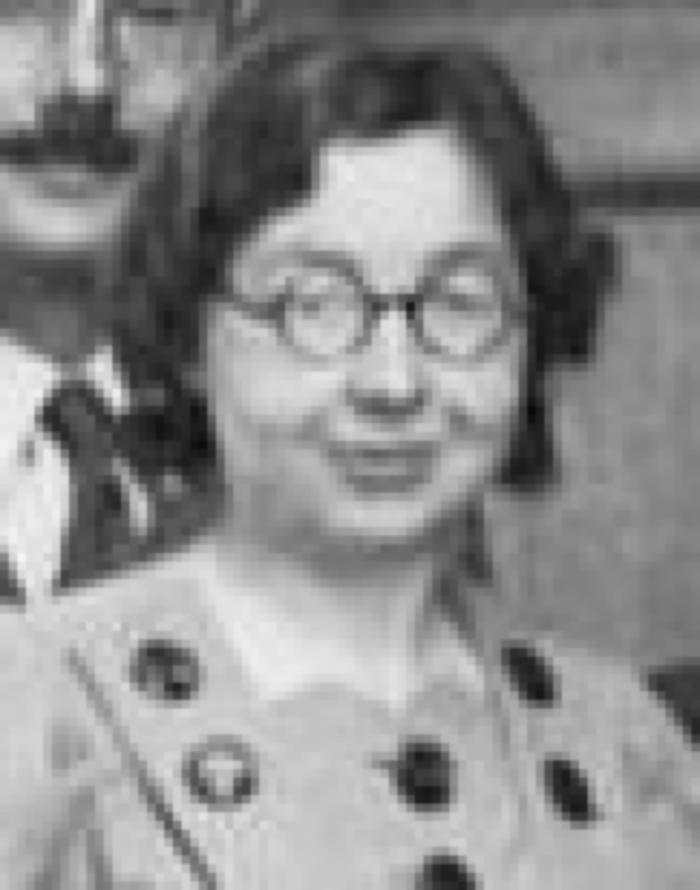 June 17 2009 at 11:06:37
Fonds Catherine Gillon (265300)
June 17 2009 at 11:06:26
Fonds Grévesse (265306)
June 17 2009 at 11:06:32
Fonds Hoebrechts (265313)
June 17 2009 at 11:06:16
Fonds René Jadot (265314)
June 17 2009 at 11:06:17
Fonds Mathieu Kisselstein (265317)
June 17 2009 at 11:06:03
Fonds Alphonse Lapaille (265324)
June 17 2009 at 11:06:54
Fonds Christian Léonet (265329)
June 17 2009 at 12:06:10
Fonds Y. Loyen (265340)
June 17 2009 at 12:06:39
Fonds Hubert Rassart (265368)
June 17 2009 at 1:06:31
Fonds François Van Belle (265878)
June 18 2009 at 3:06:09
Fonds Christiane Wéry (265883)
June 18 2009 at 3:06:27
Collection chansons (265889)
June 18 2009 at 4:06:37
Collection gadgets et objets (265890)
June 18 2009 at 4:06:44
Collection photos (265894)
June 18 2009 at 4:06:46
Collection livrets ouvriers (265895)
June 18 2009 at 4:06:06
Collection électorale (266699)
June 24 2009 at 4:06:16
Fonds Georges Truffaut (269465)
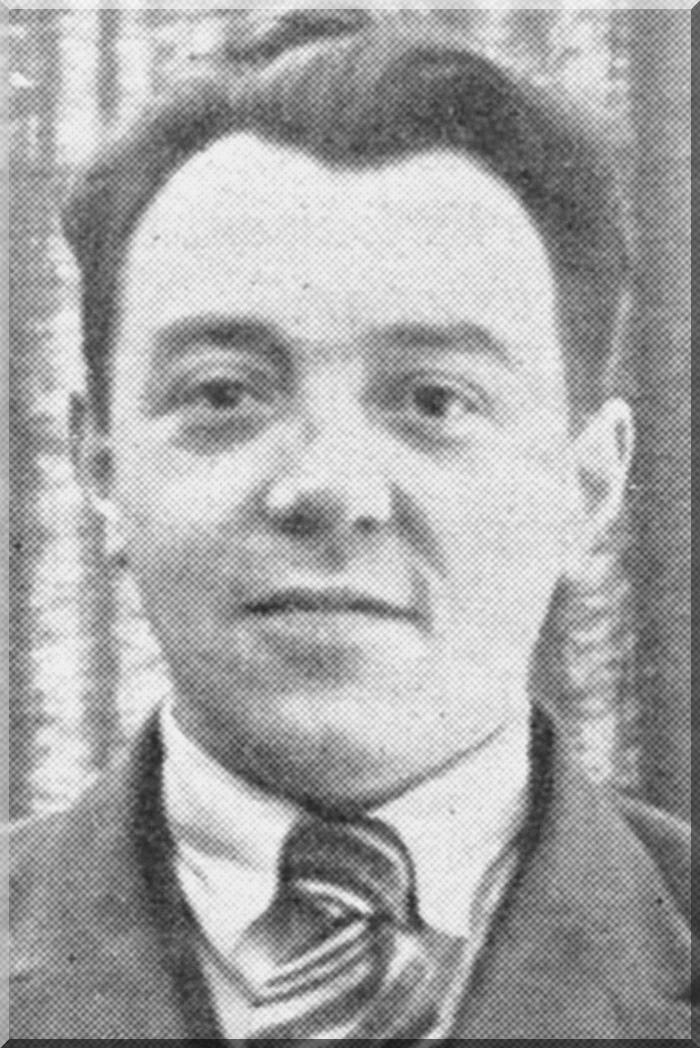 July 6 2009 at 3:07:01
L'Hôtel de l'Intendance de Champagne : aujourd'hui préfecture de la Marne (287314)
August 31 2009 at 9:08:26
Le problème colonial : matériaux présentés au IIIe congrès de l'Internationale ouvrière socialiste à Bruxelles : août 1928 : rapports et comptes rendus 5ème partie (326521)
February 11 2010 at 1:02:41
La Tunisie : Les colonies françaises (326541)
February 11 2010 at 1:02:41
La cour de justice Centre-américaine (326828)
February 11 2010 at 1:02:42
Moscou sans voiles : neuf ans de travail au pays des soviets (327306)
February 11 2010 at 1:02:43
La France. Vol. 1, la Provence, le Bas-Languedoc, le Roussillon et la Corse (327377)
February 11 2010 at 1:02:44
Le régime fasciste italien (327407)
February 11 2010 at 1:02:44
La légende des francs-tireurs de Louvain : réponse au Mémoire de M. le professeur Meurer de l'université de Würzburg (327721)
February 11 2010 at 1:02:45
Le coût de la Guerre et ses conséquences (327728)
February 11 2010 at 1:02:45
L'économie dirigée : le programme de la nouvelle génération (328029)
February 11 2010 at 1:02:46
L'Empire Romain : Evolution et décadence (328209)
February 11 2010 at 1:02:46
Les finances coopératives (328497)
February 11 2010 at 1:02:47
Le socialisme, la religion et l'église : contribution à l'explication du programme de Linz (328703)
February 11 2010 at 1:02:48
Le socialisme et la société (328707)
February 11 2010 at 1:02:48
Autour de la guerre chimique : comment éviter ce fléau (328903)
February 11 2010 at 1:02:49
L'armée sans nom (328906)
February 11 2010 at 1:02:49
Les salaires et la durée du travail dans les mines de charbon (328989)
February 11 2010 at 1:02:49
Histoire de la Convention de Washington sur la durée du travail (328991)
February 11 2010 at 1:02:49
Collection drapeaux et bannières (351415)
March 26 2010 at 10:03:20
Styles et physiologie : petite histoire naturelle des écrivains (405787)
October 22 2010 at 12:10:42
Fonds Marcel Lantin (407950)
November 8 2010 at 10:11:33
Fonds Paul Bolland (415264)
December 2 2010 at 3:12:20
Collection périodiques (449145)
January 10 2011 at 11:01:49
Fonds (et collections) d'archives d'institutions (526008)
February 18 2011 at 11:02:36
Collection Sociétés Coopératives (526805)
February 18 2011 at 1:02:22
Collection Dossiers biographiques (538106)
February 25 2011 at 10:02:16
Les Jeunes et le Socialisme  (742845)
May 31 2011 at 12:05:20
Hubert Lapaille (764945)
June 15 2011 at 2:06:15
Divers (765125)
June 15 2011 at 2:06:24
Emile Vandervelde : l'homme et son oeuvre (812225)
July 4 2011 at 12:07:52
Rapport de la direction générale au Conseil d'administration pour l'année 1926 présenté à l'Assemblée générale du 15 octobre 1927 (930167)
August 29 2011 at 9:08:33
Propos rustiques. Suivis de Baliverneries (965311)
September 6 2011 at 11:09:41
Deux oeuvres ouvrières : le Progrès de Jolimont : l'Union des coopératives : du Centre, du Borinage, du Brabant wallon et des régions de Soignies et d'Ecaussinnes (1018146)
September 23 2011 at 12:09:21
Que faut-il savoir de la Société des nations ? Qu'est-elle ? Qu'a-t-elle fait ? Que peut-on en attendre ? (1140565)
November 10 2011 at 9:11:40
La réforme agraire en Europe (1166753)
November 18 2011 at 2:11:36
Vandervelde et la doctrine socialiste (1168864)
November 23 2011 at 2:11:53
Emile Vandervelde : sa doctrine, son action (1170606)
November 24 2011 at 2:11:16
La politique internationale de la Belgique (1172085)
November 24 2011 at 4:11:23
Herr Vogt. Tome II (fin) : le 18 brumaire de Louis Bonaparte (1193106)
December 6 2011 at 3:12:11
Fonds Juliette Vidal (1245365)
December 22 2011 at 2:12:08
Politique familiale (1274106)
January 9 2012 at 3:01:54
Socialisme et vie politique (1274625)
January 9 2012 at 3:01:38
Comptes-rendus, conférences, congrès, discours, lois, rapports (1275005)
January 9 2012 at 4:01:49
Compte-rendu divers (1275025)
January 9 2012 at 4:01:26
Conférences (1275046)
January 9 2012 at 4:01:37
Congrès (1275065)
January 9 2012 at 4:01:34
Discours (1275068)
January 9 2012 at 4:01:40
Rapports (1275105)
January 9 2012 at 4:01:28
Livres et brochures (divers éditeurs) (1275125)
January 9 2012 at 4:01:35
Livres édités par l'Eglantine (Paris~ Bruxelles) (1275165)
January 9 2012 at 4:01:21
Séries et collections (1275205)
January 9 2012 at 4:01:03
Abonnement l'Eglantine (1275246)
January 9 2012 at 4:01:55
Abonnement Germinal (1275285)
January 9 2012 at 4:01:14
Périodiques (1275385)
January 9 2012 at 4:01:04
Périodiques isolés (1275405)
January 9 2012 at 4:01:20
Divers (1275406)
January 9 2012 at 4:01:25
Ballast (1301751)
January 17 2012 at 12:01:32
Les partis affiliés (1325665)
January 25 2012 at 10:01:43
Troisième Congrès de l'Internationale ouvrière socialiste : Bruxelles du 5 au 11 août 1928. Deuxième volume : sections V-IX (1325886)
January 25 2012 at 11:01:56
Les chardons du Baragan (1327445)
January 25 2012 at 4:01:27
L'organisation rationnelle de l'assurance-maladie, invalidité, maternité (1333685)
January 30 2012 at 2:01:56
La structure du Parti communiste de l'URSS : Bolchévik (1337026)
February 2 2012 at 11:02:09
L'âme cachée (1443528)
February 9 2012 at 11:02:36
Les mystères du Kremlin : dans les coulisses de la IIIème Internationale et du Parti français (1454187)
February 13 2012 at 3:02:17
Philosophie et avenir de l'ordre coopératif (1457425)
February 14 2012 at 1:02:50
Les problèmes de la révolution prolétarienne (1490805)
February 27 2012 at 10:02:25
La biffe (1523928)
March 8 2012 at 10:03
Les constitutions de l'Europe nouvelle (1530051)
March 12 2012 at 4:03:06
Charles De Coster (1531096)
March 13 2012 at 12:03:47
Enquêtes du Musée de la vie wallonne (1534590)
March 15 2012 at 9:03:37
La faute de Germaine Baudart : roman de la guerre et de l'après-guerre (1535247)
March 15 2012 at 11:03:47
La légende des francs-tireurs de Dinant : réponse au mémoire de M. le professeur Meurer de l'Université de Wurzbourg (1536465)
March 15 2012 at 4:03:17
L'oeuvre sociale en Suède : aperçu publié par ordre du Gouvernement suédois (1539966)
March 19 2012 at 2:03:31
XVe Congrès de l'Office coopératif belge : rapport annuel Office coopératif belge (1541052)
March 20 2012 at 10:03:06
Projets de convention et recommandations adoptés par la conférence internationale du travail (1541099)
March 20 2012 at 11:03:23
XXXIXe Congrès annuel tenu les 14 et 15 juillet 1928 : compte rendu officiel (1561686)
March 26 2012 at 12:03:55
Rapports présentés au XXXIXe Congrès annuel tenu les 9, 10 et 11 juin 1925 (1566271)
March 27 2012 at 4:03:40
Pour sauver nos syndicats : autour d'un scandale (1569306)
March 29 2012 at 11:03:19
Un peu  de biologie (1589645)
April 6 2012 at 2:04:59
L'impérialisme et la décadence capitaliste (1670347)
May 3 2012 at 11:05:29
Sur le chemin des dieux (1676909)
May 7 2012 at 11:05:24
Du berger au xavant = From Immigrant to Inventor (1680645)
May 8 2012 at 10:05:34
La revue belge (1706965)
May 16 2012 at 11:05:11
Carillons et sirènes du Nord (1715885)
May 23 2012 at 9:05:04
Tiste, l'amour et le Gloire (1721026)
May 24 2012 at 12:05:12
Mussolini : indicateur de la police française ou les raison occultes de sa "conversion" (1727965)
May 29 2012 at 11:05:11
Anthologie rationaliste (1765765)
June 14 2012 at 11:06
Anthologie rationaliste (1766086)
June 14 2012 at 12:06:45
Xe anniversaire de l'Union coopérative (1784306)
June 26 2012 at 9:06:25
Le problème du fascisme au Congrès international socialiste (1796845)
July 2 2012 at 11:07:34
Die Ukrainische nationale Frage : Materrialen zur Frage der sagenarmten Unkrainischen nationalen Abweichunger ("Schumskismus") in der Kommunistischen Partei der Ukraine und der Kommunistischen Partei der West-Ukraine (1797286)
July 2 2012 at 12:07:43
Pourquoi je suis catholique (1896552)
August 28 2012 at 11:08:36
Les conceptions de la vie (1900166)
August 30 2012 at 11:08:54
Introduction à la psychologie collective (1900587)
August 30 2012 at 4:08:51
Pourquoi je suis syndicaliste (1908610)
September 4 2012 at 12:09:51
Rapports moral et financier pour les années 1926 et 1927 (1923705)
September 12 2012 at 9:09:45
Le Marxisme a-t-il fait faillite ? (1924566)
September 12 2012 at 11:09:55
Règlements, taxes : ouvertures de rues, pavage, établissements d'égouts, construction de trottoirs : 1928 (1949845)
September 25 2012 at 9:09:01
Règlement sanitaire : 1928 (1949965)
September 25 2012 at 9:09:06
Règlement général sur les batisses ; règlement particulier sur les zones de recul (1949987)
September 25 2012 at 9:09:45
La revue catholique des idées et des faits (1959207)
October 1 2012 at 11:10:48
La bataille du Jutland racontée par les combattants (1960185)
October 1 2012 at 3:10:11
Revue internationale du travail (1960325)
October 1 2012 at 3:10:13
Jef Van Extergem : son passé, son activité comme activiste flamand et socialiste révolutionnaire (1979085)
October 12 2012 at 11:10:18
Le travail des femmes : aperçu médico-social (1988031)
October 17 2012 at 12:10:26
Malthus et sa loi de la population (1989628)
October 18 2012 at 9:10:51
Annuaire statistique de la Belgique et du Congo belge (55e année : 1925-1926). Tome 51 (1995645)
October 22 2012 at 9:10:42
Le socialisme des gildes (2004856)
October 25 2012 at 9:10:46
Die Novemberreivolution : errimmerungen (2026045)
November 8 2012 at 10:11:33
Le problème agraire et le problème agronomique (2034525)
November 13 2012 at 11:11:38
De quelle autorité (2061345)
November 27 2012 at 9:11:59
Socialisme et Marxisme (2062507)
November 27 2012 at 12:11:33
Le Congo et les livres : anthologie coloniale (2091946)
December 6 2012 at 12:12:38
Caliban parle (2094447)
December 7 2012 at 11:12:43
Le désarmement et l'organisation de la Paix (2110867)
December 14 2012 at 11:12:02
Pages choisies de Jean Jaurès (2111185)
December 14 2012 at 12:12:59
La fin d'une mystification : l'action française : son histoire, sa doctrine, sa politique (2136405)
January 7 2013 at 11:01:22
Rapports moral et financier : pour les années 1926 et 1927 (2326885)
March 5 2013 at 2:03:28
Rapports présentés au XXVIe Congrès syndical des 7, 8 et 9 juillet 1928 à la Maison du Peuple de Bruxelles (2516525)
May 27 2013 at 12:05:17
Fonds Freddy Terwagne (2846465)
November 21 2013 at 8:11:33
Le 18 brumaire de Louis Bonaparte (2861867)
November 28 2013 at 2:11:53
Livrets d'ouvrier (2899925)
December 13 2013 at 11:12:10
Repères biographiques et portraits (3323425)
July 1 2014 at 11:07:37
Jeunesse (3325685)
July 2 2014 at 9:07:24
Parcours militaire (3326286)
July 2 2014 at 10:07:58
Le socialiste (3326745)
July 2 2014 at 10:07:53
Vie privée (3326785)
July 2 2014 at 10:07:59
Histoire illustrée de la guerre de 1914 (3580730)
December 9 2014 at 2:12:22
Drapeaux "Prolétaire Hutois" (3752686)
March 26 2015 at 12:03:03
Drapeaux "Mutuelle les Prolétaires Hutois" (3752705)
March 26 2015 at 12:03:43
Registre de la correspondance : 1922 - 1931 / Indicateur tenu par le Secrétaire Communal (3752865)
March 26 2015 at 1:03:11
La Belgique et la Guerre. IV : Histoire diplomatique 1914-1918 (3824126)
May 6 2015 at 11:05:28
Conseil national de Protection de la jeunesse et Comité de Protection de la jeunesse (4027077)
October 20 2015 at 2:10:35
La religion au pays des soviets (4103232)
January 6 2016 at 2:01:31
Henri de Man et la crise doctrinale du socialisme (4137087)
January 25 2016 at 3:01:39
Karl Max : homme, penseur et révolutionnaire (4563864)
November 21 2016 at 11:11:43
1er mai à Liège : manifestation (ARC-C AFF MAI 0044)
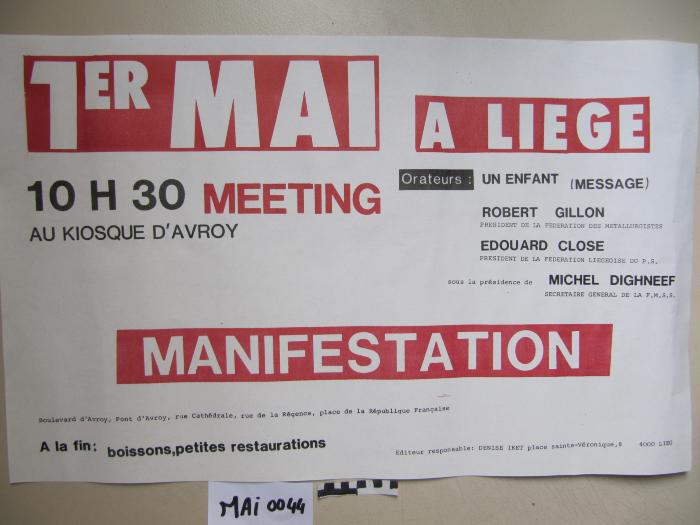 Le 1er mai c'est aussi l'affaire des jeunes (ARC-C AFF MAI 0046)
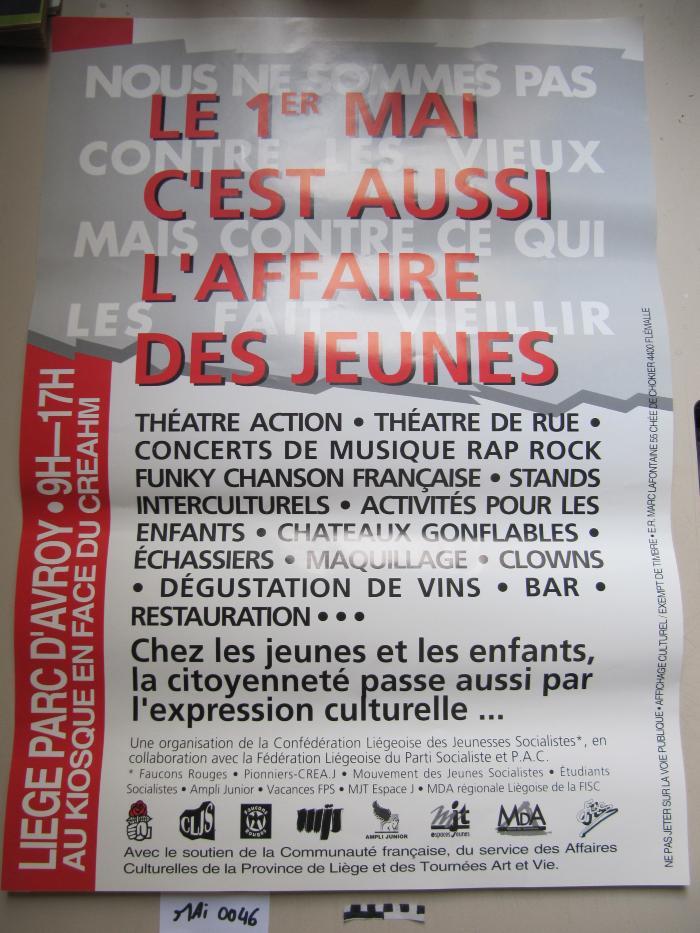 Fonds France Truffaut (ARC-P TRU-F)
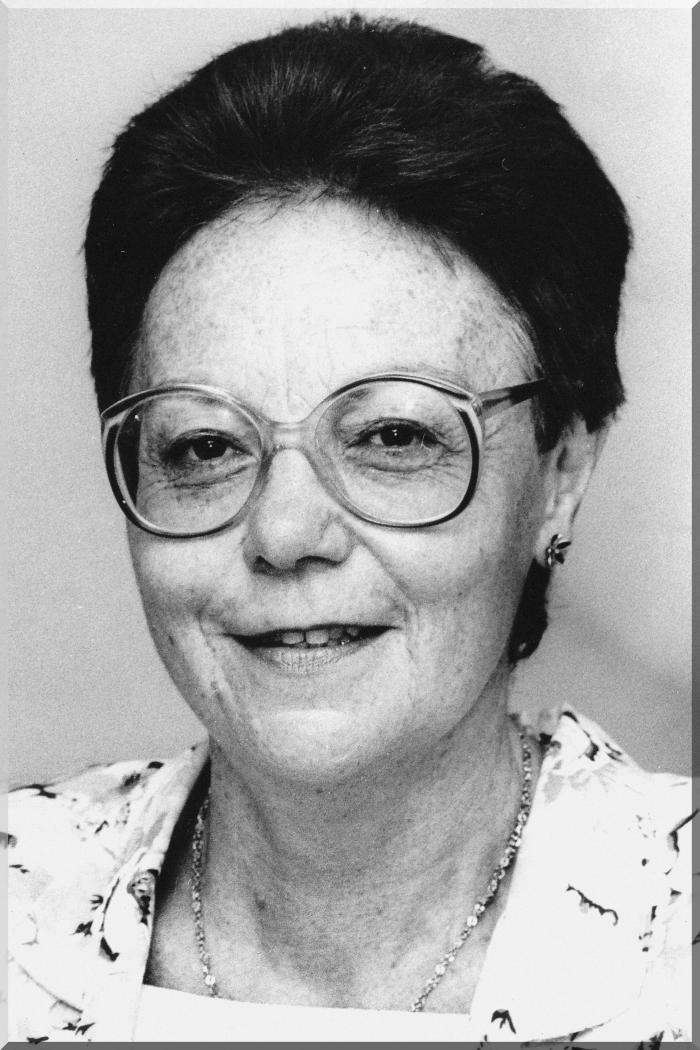 July 6 2009 at 3:07:01